July 10, 2018
Apprentice Outreach:  Strategies and Tools for Recruiting a Diverse Workforce
Information for Apprenticeship Sponsors
Presented By: Office of Apprenticeship
Zachary Boren
Division Chief
Office of Apprenticeship
Employment and Training Administration
U.S. Department of Labor
2
Remind sponsors of outreach/recruitment  requirements under apprenticeship EEO regulations
Demonstrate new Universal Outreach Tool
Discuss sponsors’ outreach strategies that expand apprentice recruitment
3
Layli Oliver
Project Manager/Sr. Analyst
Maher & Maher
Art Lujan
Special Assistant to the President
North America’s Building Trades Unions
Charnetia Young
Advisor, Workforce Initiatives
CVS Health
4
How do you currently recruit apprentices? [Check all that apply]
Word of mouth (through current workforce)
Outreach through education, workforce or community organizations
Company website
All of the above
Other (please specify)
5
Apprenticeship EEO Regulations:  Outreach and Recruitment
Steps required of sponsors to fulfill universal outreach requirement:

Develop and annually update a list of recruitment sources
Identify a contact at each of these sources
Provide sources with advance notice of apprenticeship openings so they can refer candidates
Retain the information in apprenticeship recruitment records
6
Expanding Outreach and Recruitment
Broaden outreach to expand recruitment
Expand recruitment to provide opportunities to all available and qualified candidates
7
How Can Community Organizations Help Sponsors Recruit Apprentices?
By publicizing program openings to their customers
Identifying job-ready candidates for program openings
Partnering with American Job Centers, which routinely identify qualified candidates for employers in their communities
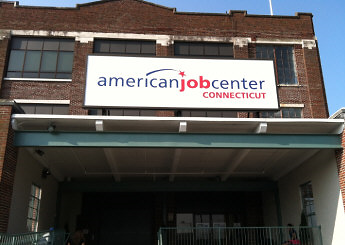 8
Sources That Will Generate Referrals from All Demographic Groups
Examples of sources serving broad client bases (listed in 29 CFR §30.3(b)(3)(i)):
American Job Centers/One-Stop Career Centers
Local workforce investment boards;
Community-based organizations; 
Community colleges; 
Vocational, career, and technical schools; 
Pre-apprenticeship programs; and 
Federally funded youth job-training programs such as YouthBuild and Job Corps 

Examples of community-based organizations serving focused client bases:
National Urban League
Goodwill Industries
Disabled American Veterans Programs
YMCAs and YWCAs
Catholic Charities and other after-school programs for teens
Programs for women in the trades
Independent Living Centers
9
Universal Outreach Tool
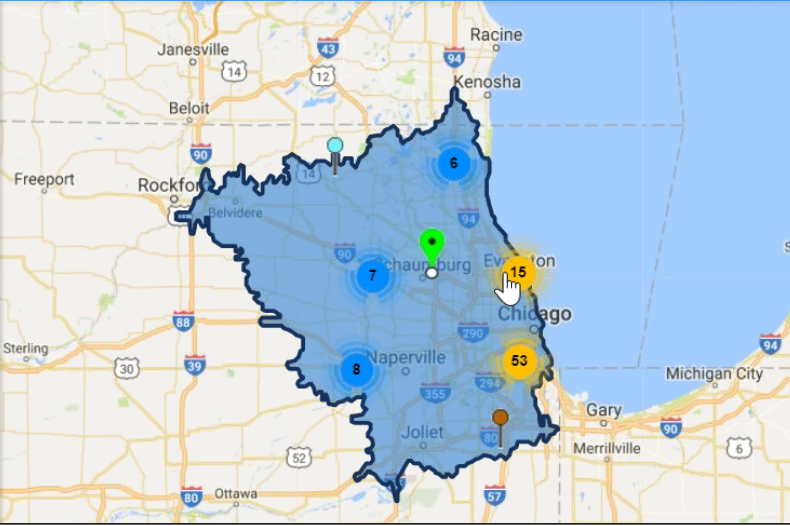 10
Universal Outreach Tool
(demo of tool)
11
How the Universal Outreach Tool Can Help Sponsors Recruit
Use the tool to identify organizations and contacts
If necessary, visit those organizations’ websites and contact them to determine if they are an appropriate recruitment source
Include appropriate organizations on list of recruitment sources
Provide those sources with advance notice of openings
Refer back to the tool when updating recruitment list
12
13
North America’s Building Trades Unions (NABTU)
Art Lujan
14
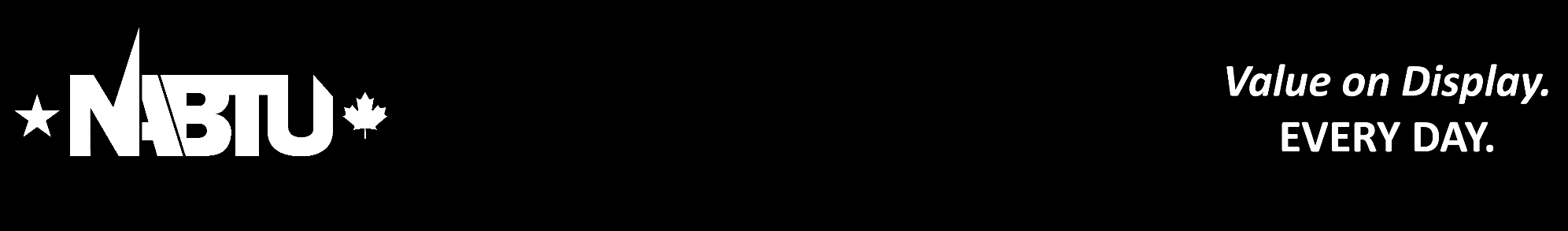 More Information?
North America’s Building Trades Unions
And NABTU’s Committee of Women in the Trades
 Diversity Toolkit

https://nabtu.org/wp-content/uploads/2017/07/Diversity-Toolkit-draft-6-15-17.pdf

Your Guide to Best Practices for Recruiting a 
More Diverse Membership
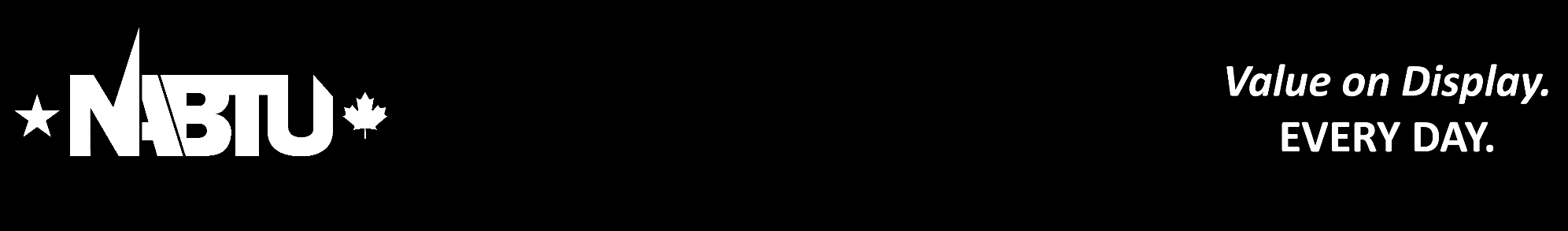 More Information?
North Americas Building Trades Unions
Apprenticeship Readiness Programs
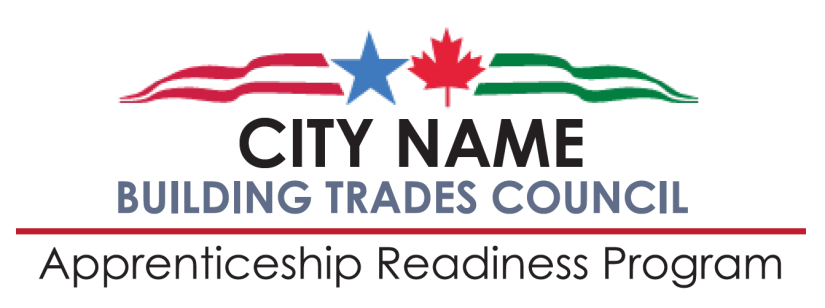 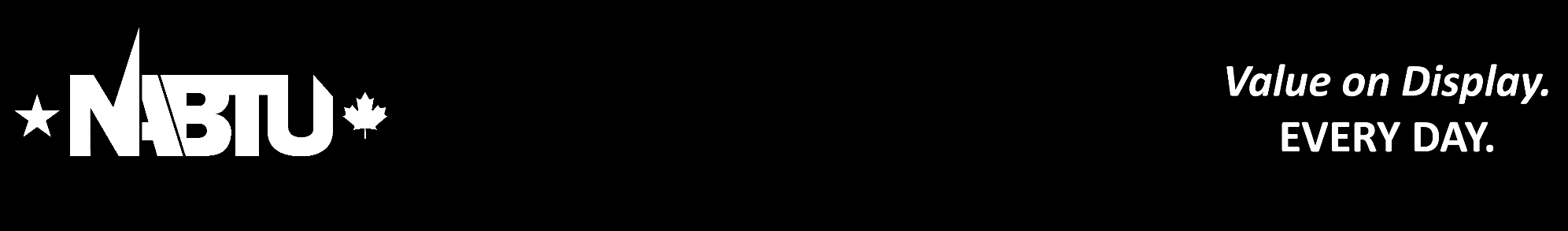 More Information?
The Apprenticeship Readiness Program is a comprehensive pre-apprenticeship training program that provides a gateway for community residents to gain access to Building Trades registered apprenticeships, which are jointly administered by labor and management.
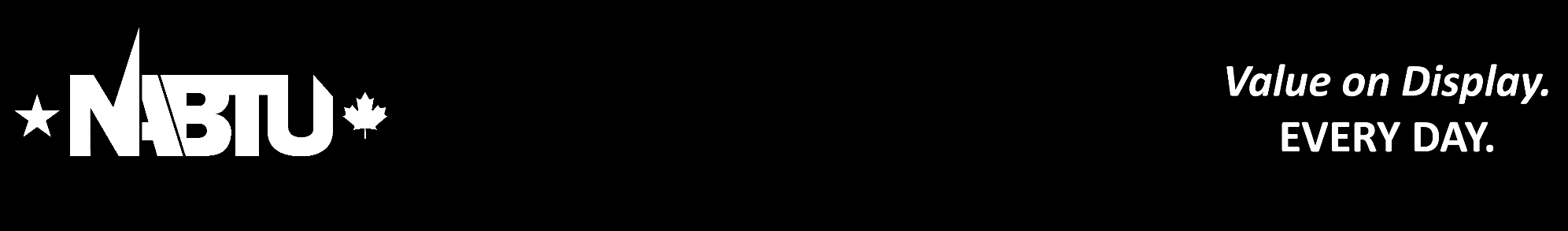 More Information?
History 
 2007, Standing Committee on  Apprenticeship and Training Committee created Apprenticeship Readiness Program curriculum – Multi-Craft Core Curriculum
 ARPs sponsored by State and Local Building Trades Councils, Training Coordinators and JATCs in cooperation with local community groups, government agencies, schools (K-12 and community colleges), workforce investment boards and construction contractors
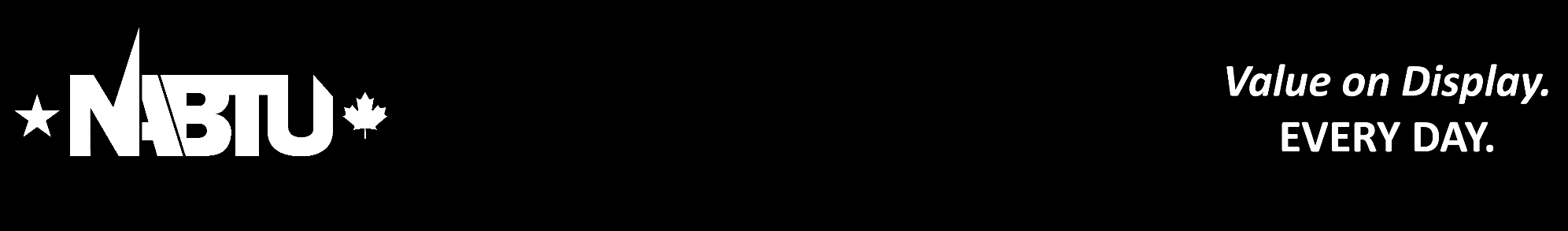 More Information?
Goals 
Increase number of candidates for apprenticeship across all crafts
Increase diversity of apprenticeship candidates by recruiting women, people of color and veterans
Increase retention rate among apprentices by providing them with deeper understanding of the industry which allows them to make informed decisions on their career path
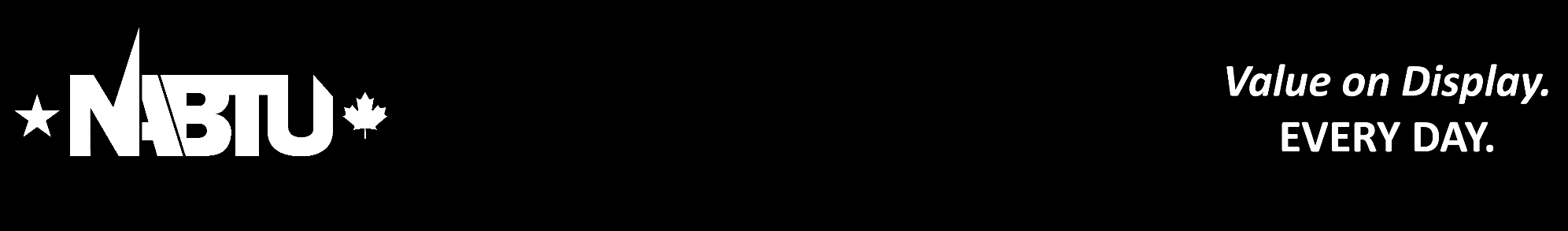 More Information?
ARP Statistics – Overview
 Programs planned/in progress 2017		135
 YouthBuildUSA programs in 16 states		25
 40 ARPs in California, 14 CTE high school pilots
 ARP Completions 2017			      1,050
 ARP Completions 2018 (to date) 	      1,000 
 (80% Communities of Color; 25% Women)
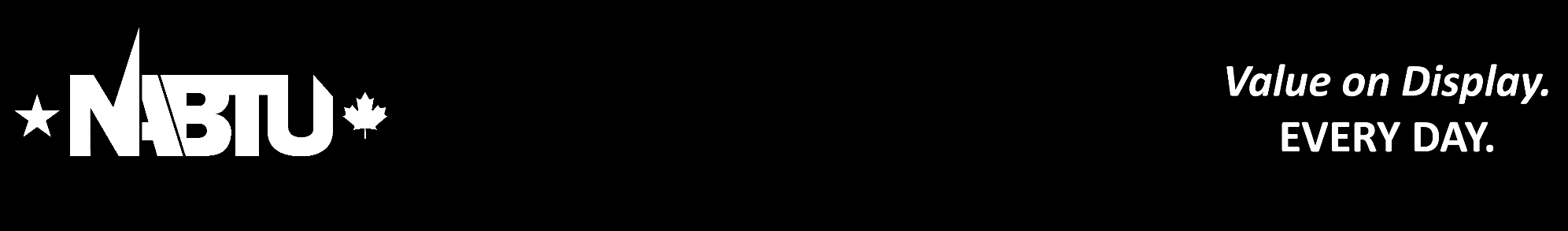 More Information?
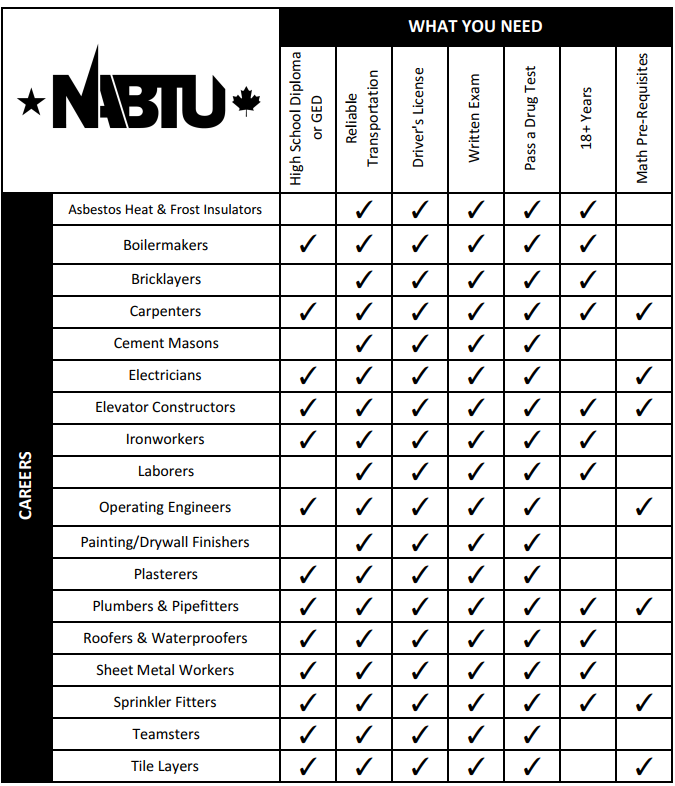 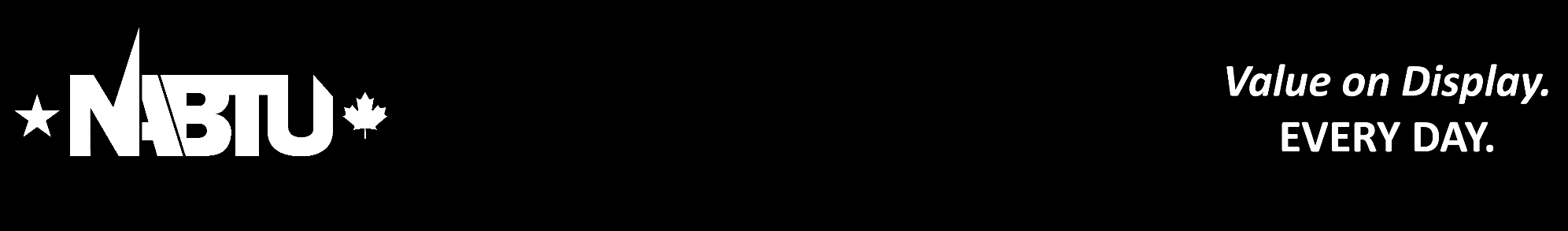 More Information?
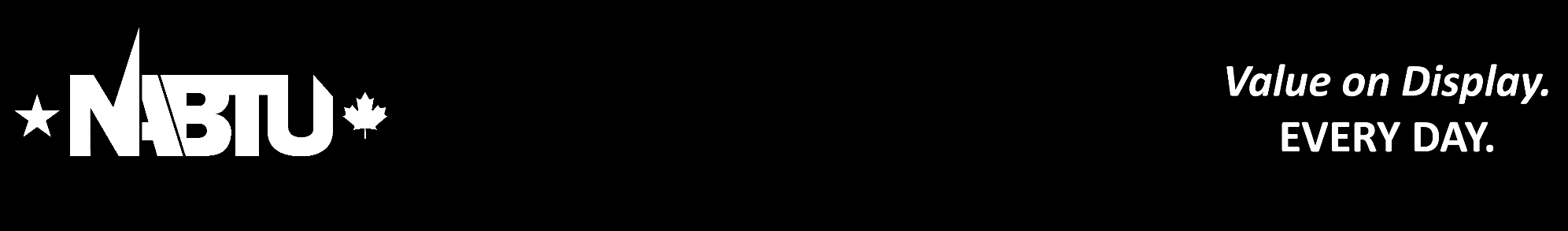 More Information?
Additional Information? 

North America’s Building Trades Unions  
https://nabtu.org/

Art Lujan - Special Assistant to the President 
alujan@buildingtrades.org

Dr. Tom Kriger – Director of Research and Training 
tkriger@buildingtrades.org
CVS Health
Charnetia Young
24
What is Workforce Initiatives?
Workforce Initiatives:
25
Workforce Initiatives
We Help People
on their path to better health by  cultivating innovative Partnerships and programs that attract and equip diverse talent for dynamic and rewarding    careers with CVS Caremark.

In Our Communities
we help to break the cycle of poverty 
and dependence through our support      of education, training, healthy living      and career opportunities.  

As a Pharmacy 
Innovation Company 
we explore new and creative ways to deliver on our purpose. We operate as a cutting edge workforce development and community healthcare leader as we build Partnerships for a Healthy Workforce.
30k
Summer Youth Hires per year
20%
Mature Workers (50+ years old) in our Workforce
14k
Trained in 5 Regional
Learning Centers per year
7,000+
Registered Apprenticeship
1M
Pathways to Pharmacy
2k
Moved from Public Assistance
26
26
CVS Health Diversity
“Diversity – any collective mixture characterized by differences and similarities and their related tensions and complexities.”
27
Programs and Partnerships
Target Groups
Programs
ABILITIES IN ABUNDENCE
disABILITIES 
Talent is Ageless
Mature Worker
Pathways to Healthcare Careers
Youth
Collaborative of Caring
Caregiving 
Veterans Alliances
Dislocated Workers
Faith-based Programs
Pre-Apprenticeship
Apprenticeships
On-the-Job Training 
Health and Wellness 
School-Based Health
Clinical Experience
Job Shadowing
Customized Training
28
The Value of WI Programs
Outcomes
Impact on the Business
Apprentices
~8,000 
States
19
Occupations
4
Retail Pharmacy Technician
Retail Management
Logistics Supervisor
PBM Prior Authorization
Increased Retention
78% Retained 
Increased Employee Diversity
80% Female
40% POC
Solution for Workforce Changes
Over 50% under the age of 25
~10% Mature Workers (50+)
29
Thank You!!!!
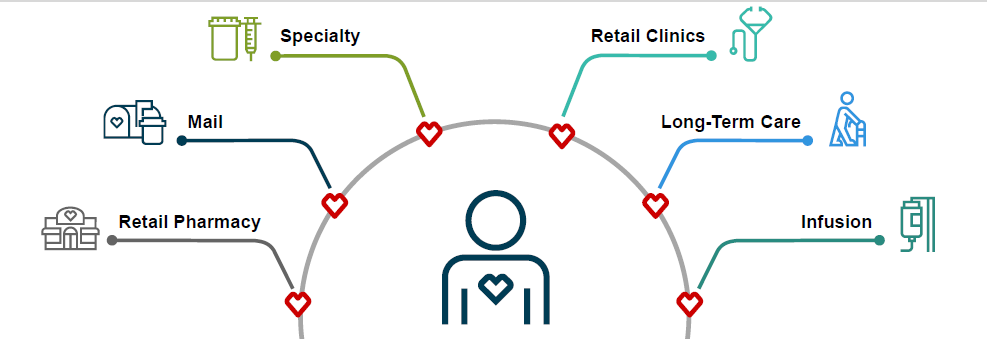 For more information on CBO Recruitment and Employment Opportunities, contact Workforce Initiatives Advisors for PBM and Specialty:

Charnetia.Young@cvshealth.com
or: wi.info@cvscaremark.com
30
31
Outreach and Recruitment Information
https://doleta.gov/oa/eeo/outreach_recruitment  	

Apprenticeship EEO Website
https://doloeta.gov/oa/eeo
32
Zach Boren
Division Chief / Office of Apprenticeship
USDOL
Boren.Zachary@dol.gov 
Natalie Linton
Program Analyst / Office of Apprenticeship
USDOL
Linton.Natalie.S@dol.gov   
Dr. Tom Kriger
	Director, Research & Education
	North America’s Building Trades Unions
TKriger@buildingtrades.org
Charnetia V. Young
Advisor, Workforce Initiatives
Pharmacy Services
CVS
Charnetia.Young@CVSHealth.com  
Layli Oliver
Project Manager/Senior Analyst
Maher & Maher
LOliver@mahernet.com
33
34